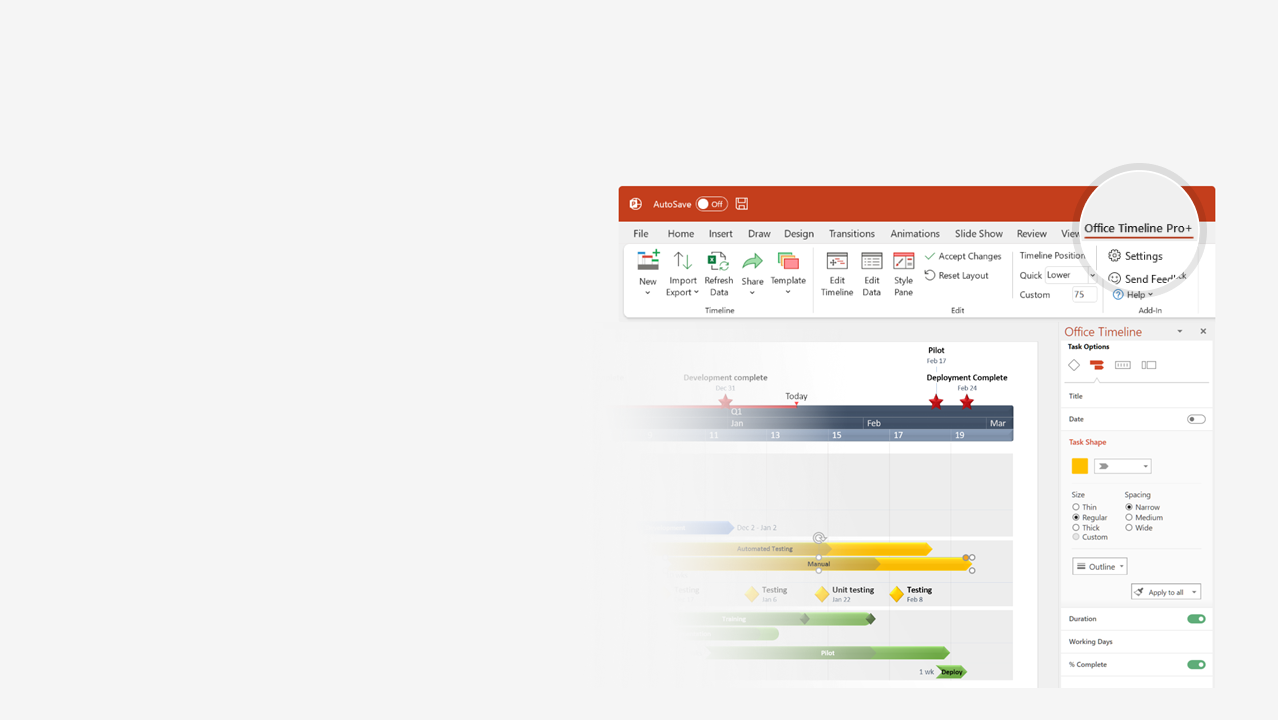 How to update this template in seconds
1
The Office Timeline add-in for PowerPoint will help you edit it with just a few clicks.
Get your free 14-day trial of Office Timeline here: https://www.officetimeline.com/14-days-trialRe-open this template, and create your impressive PowerPoint visual in 3 easy steps:
Click the Edit Data button on the Office Timeline tab.
Use the Data and Timeline views to edit swimlanes, milestones and tasks.
2
Click Save to instantly update the template.
3
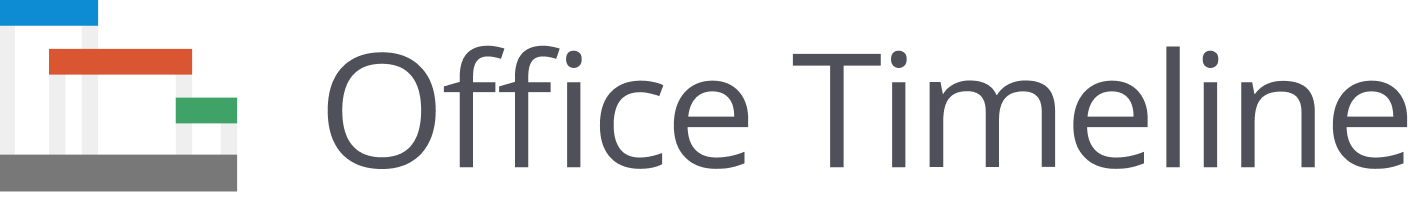 Strategic Sales Action Plan
Q1
Q2
Q3
Q4
Hoodies
Crewnecks
T-Shirts
Jeans
Products & Services
Graphic Designs
Sweatpants
Sales Staff
Leasing
Budgeted Costs
IN STORE
POS Systems
Utilities
Retail Logistics
Management
In-store only promotions
Promoting customer service experience
Distribution Strategy
Building designer influence
Crewnecks
Hoodies
T-Shirts
Jeans
Products & Services
Shawls
Sweatpants
Toques/Hats
Badges
Tags
Graphic Designs
Inventory
Marketing staff
Security maintenance
Website maintenance
ONLINE
Budgeted Costs
Order management
Customer support
Keyword research
Link building
Blog content guest
SEO optimization
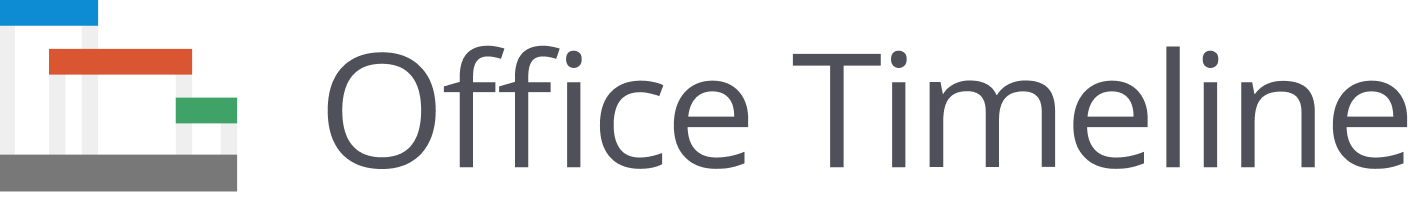 Distribution Strategy
Copywriting
Crewnecks
T-Shirts
Products & Services
Hoodies
Manufacturing
Warehousing
WHOLESALE
Made with
Budgeted Costs
Logistics
Distribution Strategy
Sponsorship Events I
Sponsorship Events II